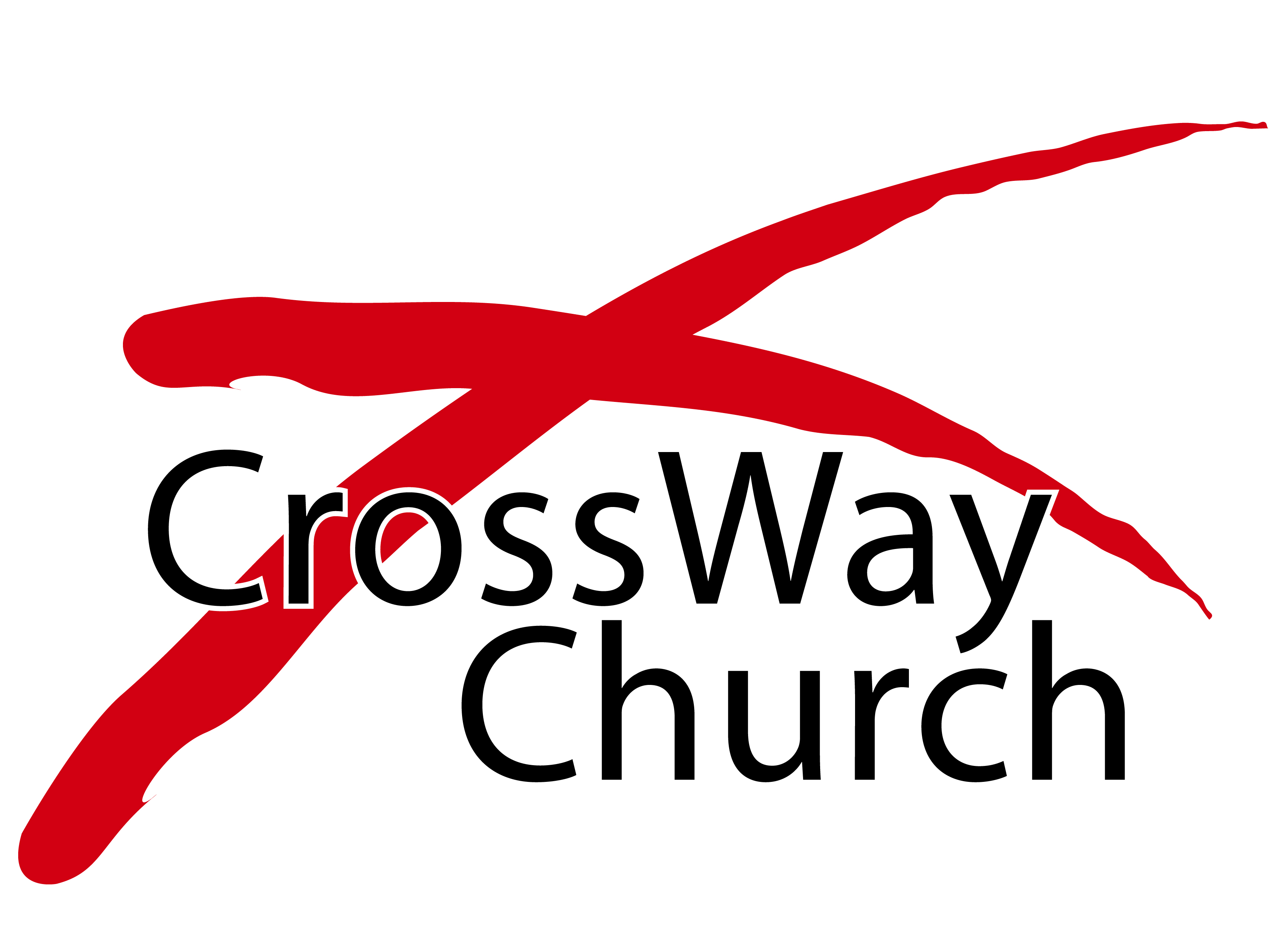 The Abundant Life of St. Patrick
Missions Month Week #2 Message
Philippians 2:5-11
© March 11, 2018
Wade Harlan
ST. PATRICK
A saint.
 
Named Patrick.
 
An Irishman.
 
First missionary to Ireland.
 
Drove the snakes out of Ireland.
ST. PATRICK’S CHALLENGE TO US WITH REGARD TO:
Prayer (warfare prayer) 
 
Dreams & Visions
 
God’s sovereignty/God’s redemption
 
The object of our love and prayers.
- those we fear 
- those we hate.  
- those who persecute us.
 
Our comfort.
“Saint Patrick's Breastplate” 
- Old Irish, eighth-century prayer
…God's hand to protect me,  God's way before me, God's shield to defend me, God's host to deliver me, 
	from snares of devils, from evil temptations, from nature's failings,          from all who wish to harm me, far or near, alone and in a crowd.
Around me I gather today all these powers  against every cruel and merciless force to attack my body and soul,    against the charms of false prophets,  the black laws of paganism, 
     the false laws of heretics, the deceptions of idolatry,    against spells cast by women, smiths, and druids, and all unlawful knowledge that harms the body and soul.
 May Christ protect me today against poison and burning, against drowning and wounding, so that I may have abundant reward;
THREE PRACTICAL QUESTIONS FOR OUR EVERYDAY LIFE
St. Patrick boldly returned to preach the gospel to the very people that had captured and enslaved him. Is there a trauma in your life that you would like to ask God to redeem and bring good out of as only He can?

 What is one way you would like to be more like St. Patrick in the way you live your life ?

Do you have someone you fear, hate or who has persecuted you that you feel God is calling you to love or pray for more?
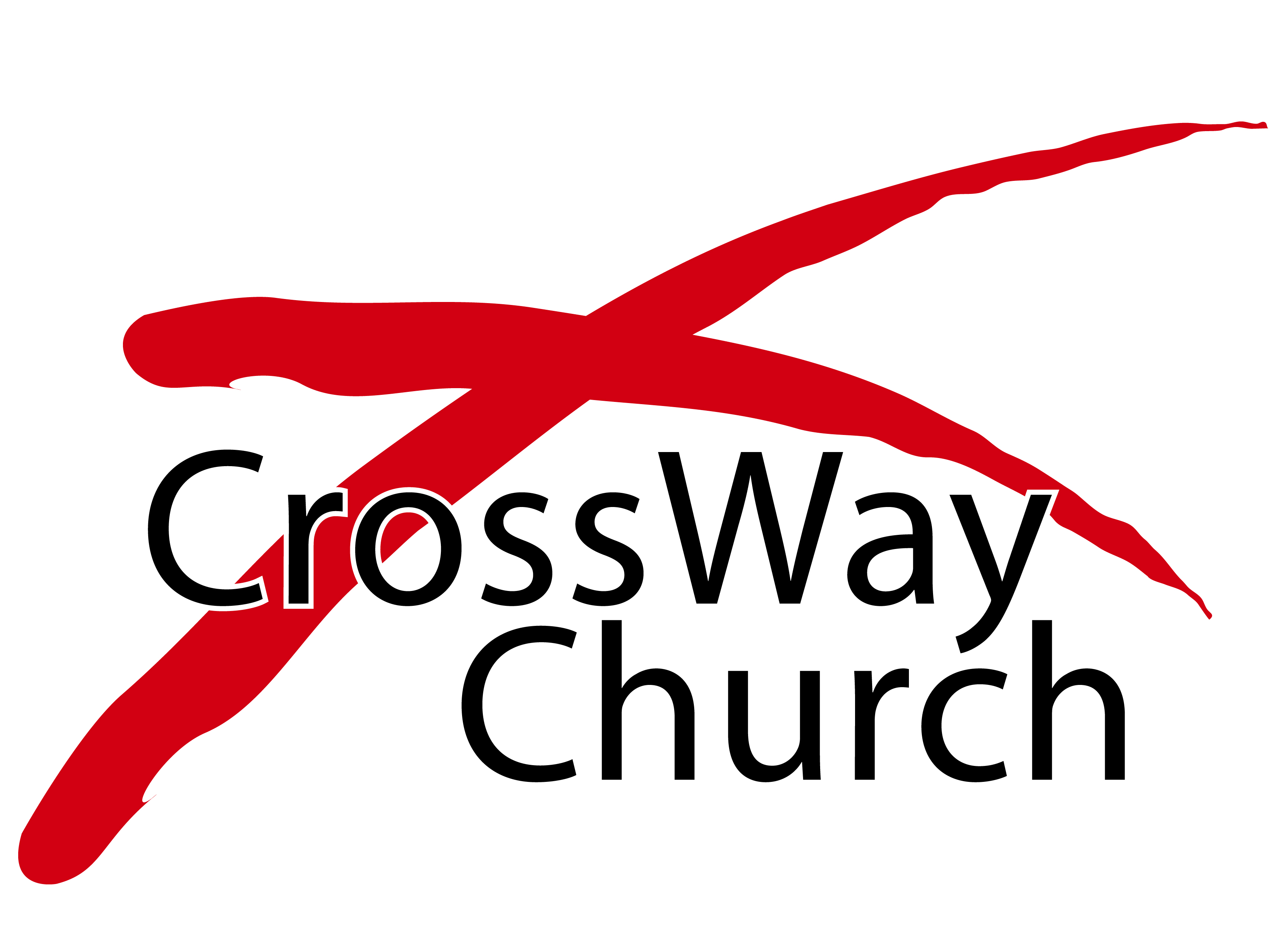